Sit down quietly and write down the following standards:
SS7G4.a – Explain the differences between an ethnic group and a religious group.
SS7G4.b – Explain the diversity of religions within the Arab, Ashanti, Bantu, and Swahili ethnic groups.
Africa’s Ethnic and Religious Groups
Bell-Ringer Question
Answer the following in your notebook – 
What is the difference between an ethnic group and a religious group?

Ethnic Group – a group of people who share a common culture, language, and tradition/history.
Religious Group – a group of people who share the same religion, holy book, place of worship, and religious holidays.
Ethnic Group/Religious Group Review
Are the following ethnic groups or religious groups:
After I say ethnic group, religious group, or both for each group, raise your hand for which you think it is…
Arab
Christian
Bedouin
Jewish
Muslim
Catholic
Mexican American
Work Session Activity
http://www.thomas.k12.ga.us/userfiles/431/Classes/1490/africanethnicgroupswith%20maps.pdf
First, you will complete the notes graphic organizer using the slides given to you (DO NOT WRITE ON THE SLIDES).
Second, you will either complete:
A.) Who Am I? Activity
B.) Ethnic Group/Religious Group Travel Brochure
C.) 5 Paragraph Compare/Contrast of the 4 different ethnic groups
Who Am I? Activity
Without giving away which ethnic group you are writing about, you must give certain characteristics about the group:
Religion
Location
Language(s)
Interesting Info/Facts
Drawing/Picture
Who Am I? Example
Who Am I?





I am either Muslim or Christian
I live in North Africa (Sahara and Sahel mostly)
I speak Arabic
I travel a lot on my camel and sell my goods that I create at the souq (market) in the city near the desert.
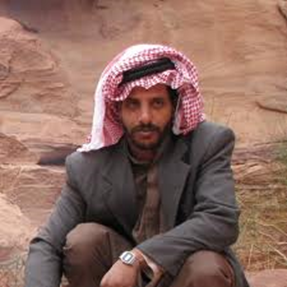 Travel Brochure
You are writing from the point of view of an African travel advisor letting people know about the ethnic groups/religious groups they will meet while in Africa.
Must include:
4 Panels
Drawings
Locations of where will find ethnic groups
Religions of the ethnic groups
Languages of ethnic groups
Interesting Info/Facts
Things to do when there in Africa
Travel Brochure Example
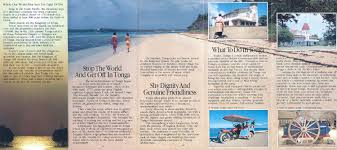 5 Paragraph Compare/Contrast Essay
Your essay should compare/contrast the 4 different ethnic groups based on religion, location, and languages.
Structure of Essay – 
I.) Introduction
II.) Location
III.) Language
IV.) Religion
V.) Conclusion
Closing